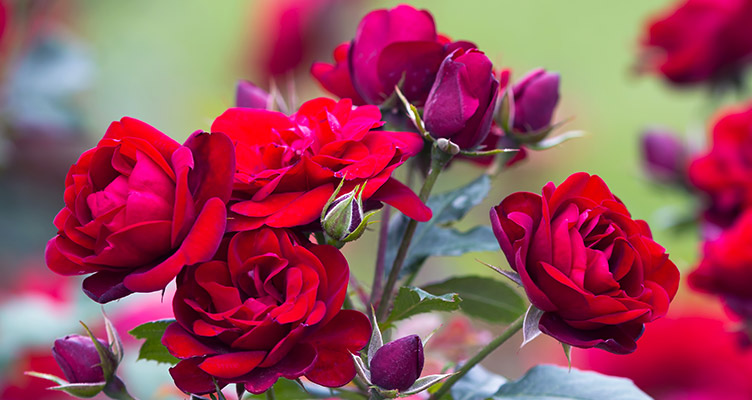 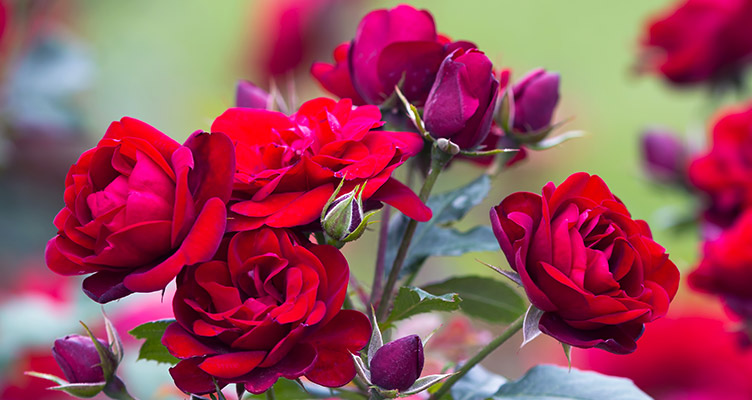 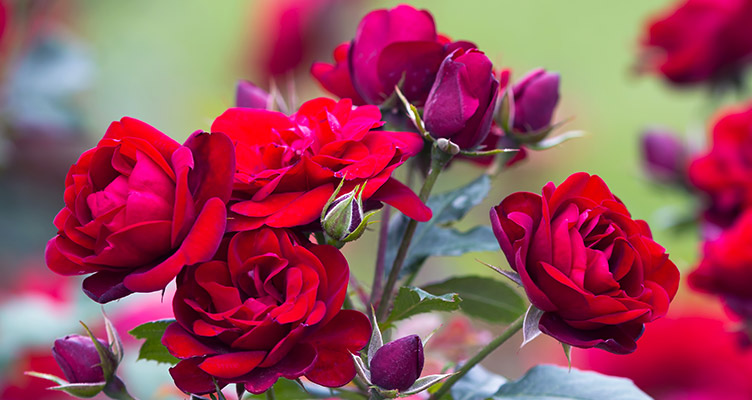 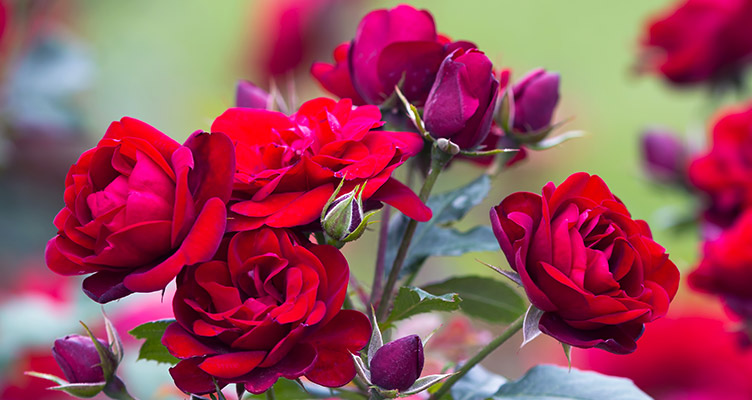 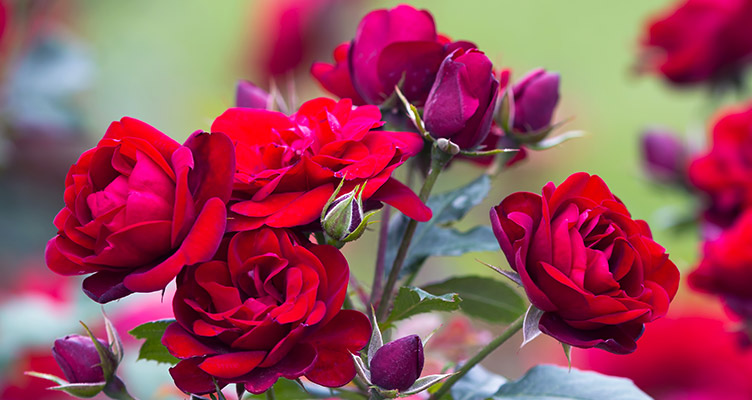 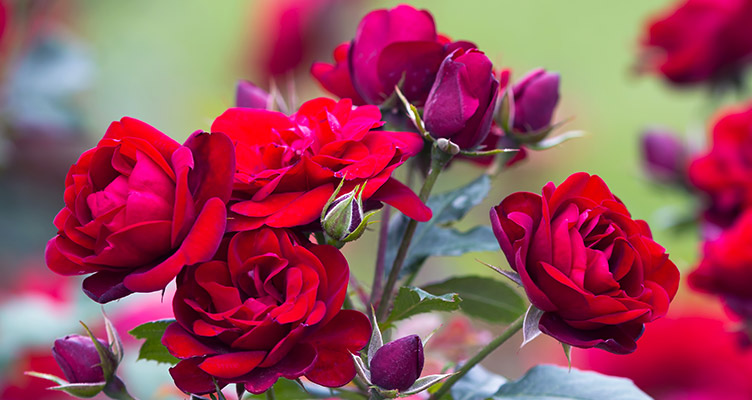 On-line  Class
স্বাগতম
G,T Degree College
Kotchandpur Jhenaidah.
Teacher’s Information
Md. Abbas Ali
Assistant Professor (Management) 
G,T Degree College, Kotchandpur, Jhenaidah 
Facebook: facebook.com/abbasali1976
GMAIL: abbasali1976@gmail.com
Youtube: TEACHING 24
Mob: 01911-655784 *01717-337116
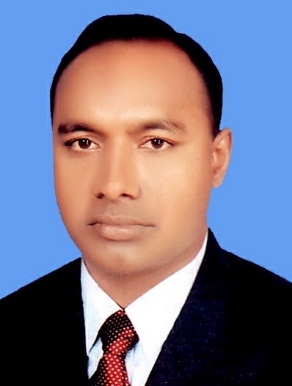 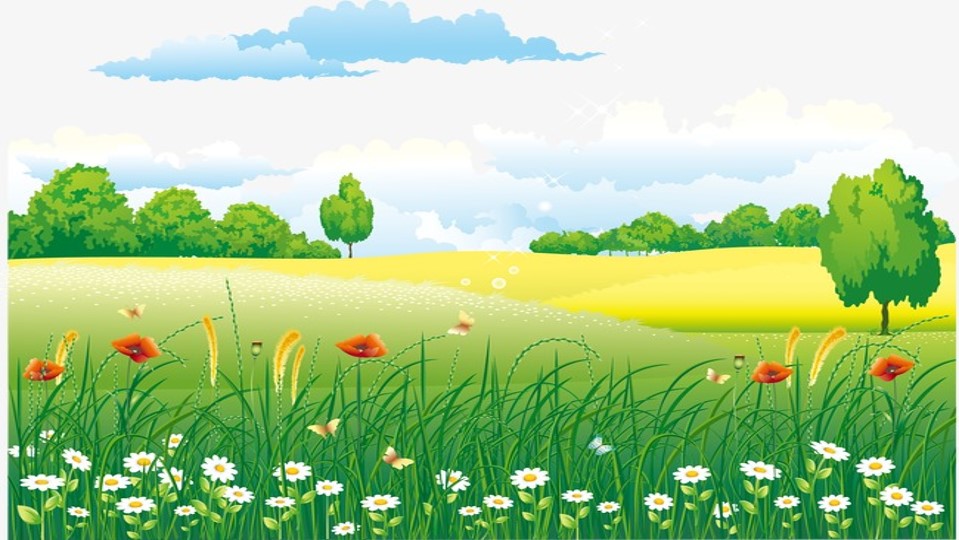 আজকের আলোচনা
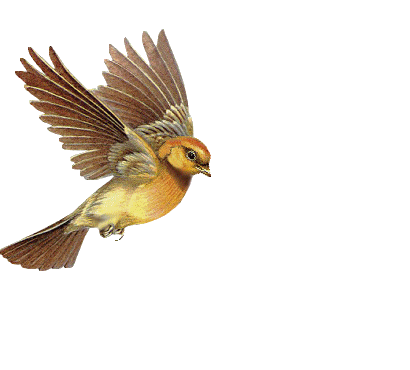 ব্যবসায় সংগঠন ও ব্যবস্থাপনা (২৭৭)প্রথম পত্র।
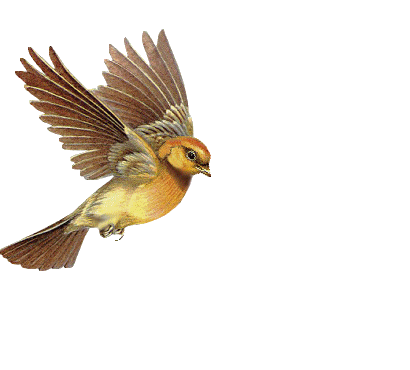 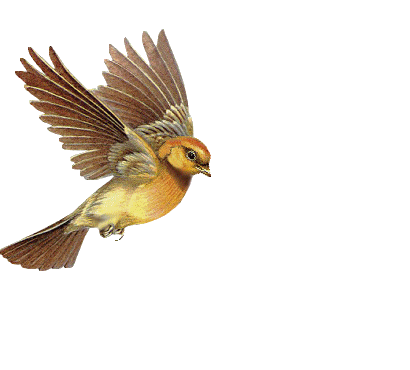 বাবসায়িক মূল্যবোধ ও নৈতিকতার ধারণা (Concept Of Business Values & Ethics)
 বাবসায়িক মূল্যবোধ ও নৈতিকতার প্রয়োজনীয়তা
 (Necessity Of Business Values & Ethics)
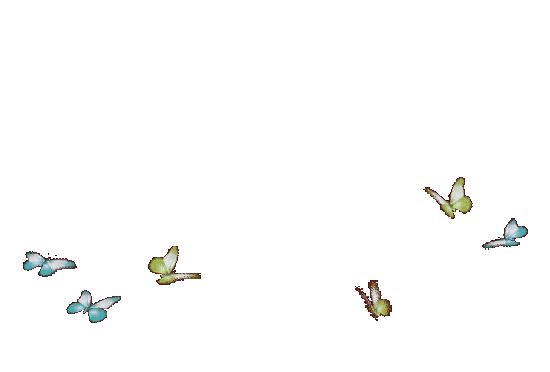 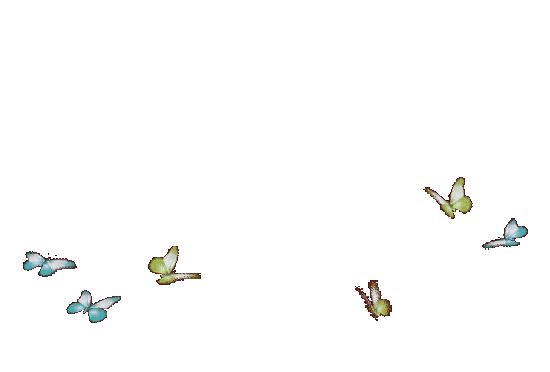 বাবসায়িক মূল্যবোধ ও নৈতিকতার ধারণা
ব্যবসায়িক মূল্যবোধ হলো ব্যবসায় পরিচালনায় কোনটি ভালো , কোনটি মন্দ , কোনটি উচিত কোনটি অনুচিত – এ সংক্রান্ত মানুষের বোধ বা উপলব্ধি ।
ব্যবসায় নৈতিকতা হলো ব্যবসায়ের ক্ষেত্রে উচিত অনুচিত মেনে চলা বা ভালকে গ্রহণ ও মন্দকে বর্জন করে চলাই ।
বাবসায়িক মূল্যবোধ ও নৈতিকতার প্রয়োজনীয়তা
ব্যবসায় কতটা নীতি নৈতিকতা মেনে পরিচালিত হচ্ছে তার ওপর সমাজের মানুষগুলোর নৈতিকতার মান , জনগণের মন-মানসিকতা , সামাজিক সুস্থতা , স্বাস্থ্য ও নিরাপত্তা ইত্যাদি নানান বিষয় নির্ভর করে ।যে কারণে ব্যবসায়িক মূল্যবোধ ও নৈতিকতা সমাজে অনেক বেশি প্রয়োজন ।
নিম্নে এর কতিপয় কারণ তুলে ধরা হলো –
বাবসায়িক মূল্যবোধ ও নৈতিকতার প্রয়োজনীয়তা
১.ব্যক্তির পরিশুদ্ধি অর্জনঃ বিশ্বাস ও আচরণে মানুষ পরিশীলিত হবে এটাই সৃষ্টিকর্তার প্রত্যাশা । প্রতিটি মানুষ ও অন্যের নিকট থেকে এটাই প্রত্যাশা করে ।মানুষের বিবেকবোধ ও তাকে সদা ভালো হয়ে চলার মন্ত্রণা দেয় ।তাই একজন ব্যবসায়ী যখন মূল্যবোধ ও নৈতিকতা মেনে ব্যবসায় করে তখন তার মধ্যে আত্মিক পরিশুদ্ধি ও নির্মল মানসিক সন্তুষ্টি অর্জিত হয় ।
বাবসায়িক মূল্যবোধ ও নৈতিকতার প্রয়োজনীয়তা
২.স্বাস্থ্য ও নিরাপত্তা সুরক্ষাঃ ফরমালিনযুক্ত মাছ ও ফলমূল , অতিরিক্ত কীটনাশক ব্যবহার করে উৎপাদিত শাক – সবজি , খাদ্যে ক্ষতিকর কেমিক্যাল মিশ্রণ ইত্যাদি স্বাস্থ্যের জন্য কতটা ভয়ংকার তা সবারই জানা ।তার ব্যবসায়ী পারে এইসব মুক্ত পণ্য ভোক্তাদের সরবরাহ করতে ।
বাবসায়িক মূল্যবোধ ও নৈতিকতার প্রয়োজনীয়তা
৩.উত্তম পরিবেশ সুরক্ষাঃ উত্তম পরিবেশ মানুষকে বিকশিত করে ।কিন্তু সমগ্র বিশ্বে পরিবেশ দূষণে মুখ্য ভূমিকা রাখছে শিল্প কারখানা গুলো । এই সকল ব্যবসায়ীদের নৈতিকতার শিক্ষাই তাদের পরিবেশ আইনের অনুসরণে ও উত্তম সুরক্ষায় কার্যকর সহযোগিতা দিতে পারে ।
বাবসায়িক মূল্যবোধ ও নৈতিকতার প্রয়োজনীয়তা
৪.মানসিক প্রশান্তি প্রতিষ্ঠাঃ পণ্য সামগ্রী স্বাস্থ্যকর হলে ভোক্তারা নিশ্চিন্তে থাকতে পারেন ।এ সকল পণ্য ভেজালমুক্ত ব্যবসায়ীরাই সরবরাহ করতে পারেন , এতে ভোক্তাদের মানসিক প্রশান্তি বজায় থাকবে ।
বাবসায়িক মূল্যবোধ ও নৈতিকতার প্রয়োজনীয়তা
৫.সামাজিক সম্প্রীতি প্রতিষ্ঠাঃ সমাজে অনেক ব্যবসায়ী যখন অন্যায় কাজ করে তখন সামগ্রিকভাবে ব্যবসায়ী সম্প্রদায়ের প্রতিই মানুষের বিরূপ ধারণার সৃষ্টি হয় ।অন্যদিকে ব্যবসায়ীরা নৈতিকতা মেনে চললে গ্রাহকেরা ব্যবসায়ীদের উপরনির্ভর করতে পারবে ।এতে সমাজে একটা সম্প্রীতির পরিবেশ সৃষ্টি হবে ।
বাবসায়িক মূল্যবোধ ও নৈতিকতার প্রয়োজনীয়তা
৬.জাতীয় ভাব মর্যাদা প্রতিষ্ঠাঃ ব্যবসায়ীরা দেশের ভাবমূর্তি বৃদ্ধিতে গুরুত্বপূর্ণ ভূমিকা রাখে ।ব্যবসায়ী যদি খারাপ হয় তবে বিদেশী ব্যবসায়ীদের সাথে প্রতারণা করে তবে দেশের ভাবমূর্তি প্রচন্ড ভাবে ক্ষতিগ্রস্ত হবে ।
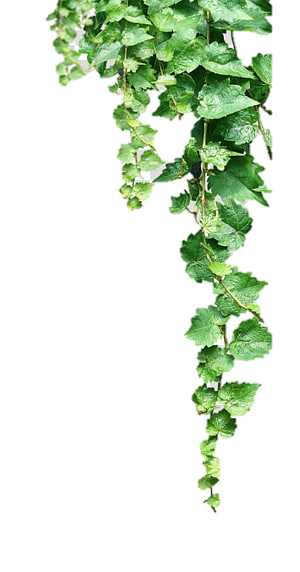 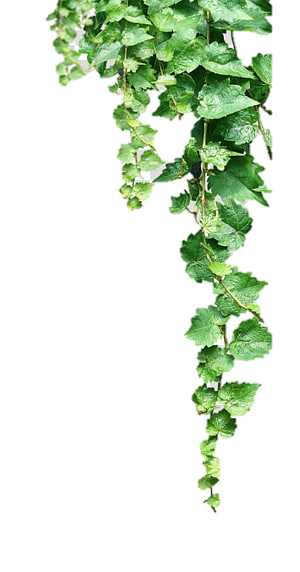 দ
বা
ন্য
ধ